Predavanje br. 14
RASEDI
Rasedi su površi mehaničkog diskontinuiteta po kojima se kretanje u datom veličinskom području ne može zanemariti.
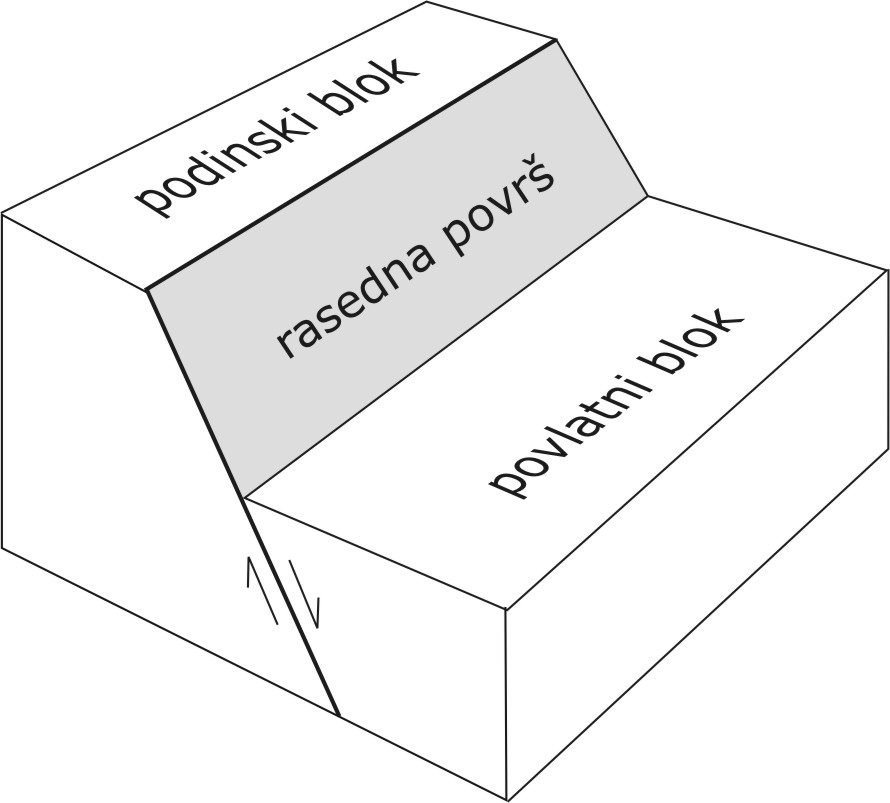 Elementi raseda

rasedna površ
blokovi raseda
podinski blok
povlatni blok
Predavanje br. 14
Tipovi ožiljka raseda na površini terena
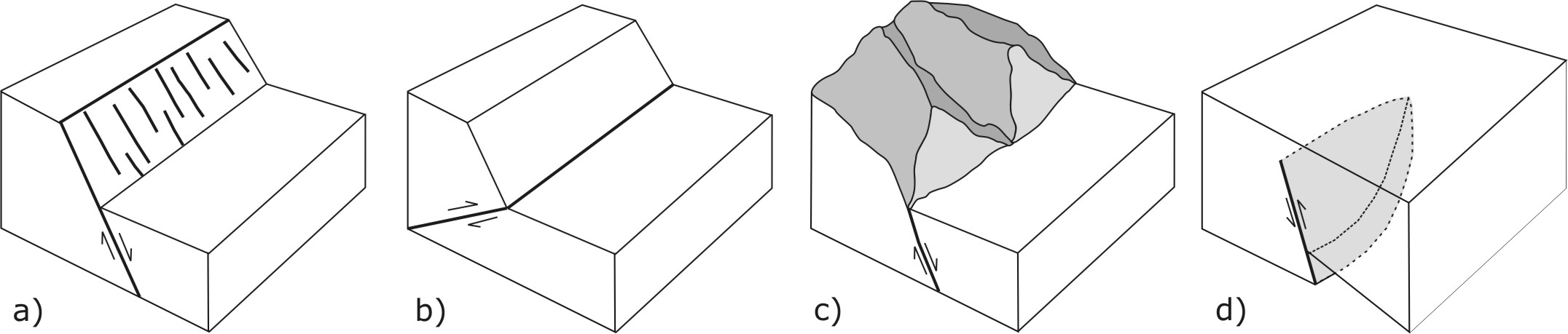 sa okrivenom rasednom površi b) u vidu morfološkog preloma 
c) facetasti reljef 
d) „slepi“ rased
Predavanje br. 14
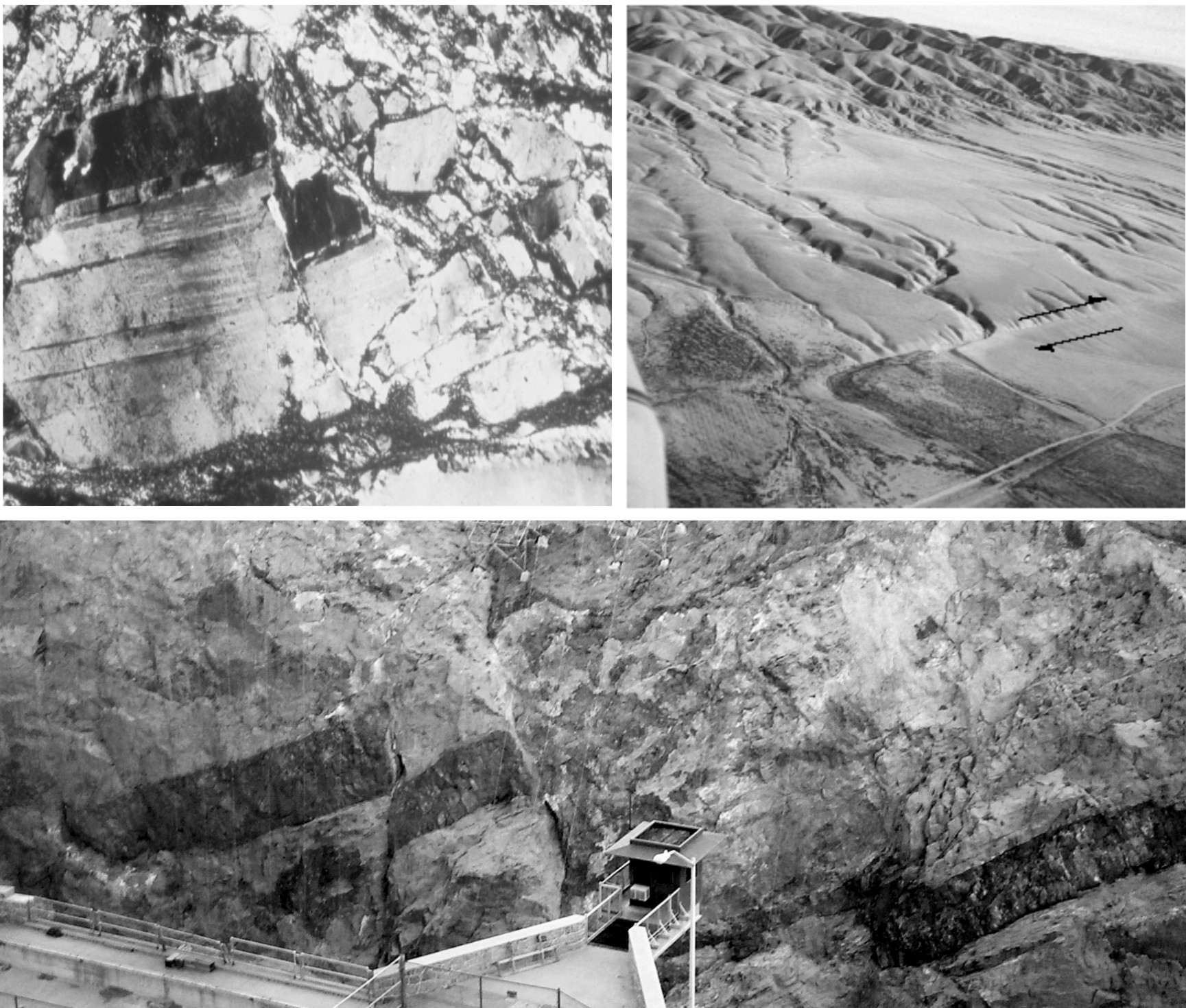 Rased u preparatu, na izdanku (dole) i na aerosnimku (gore-desno)
Predavanje br. 14
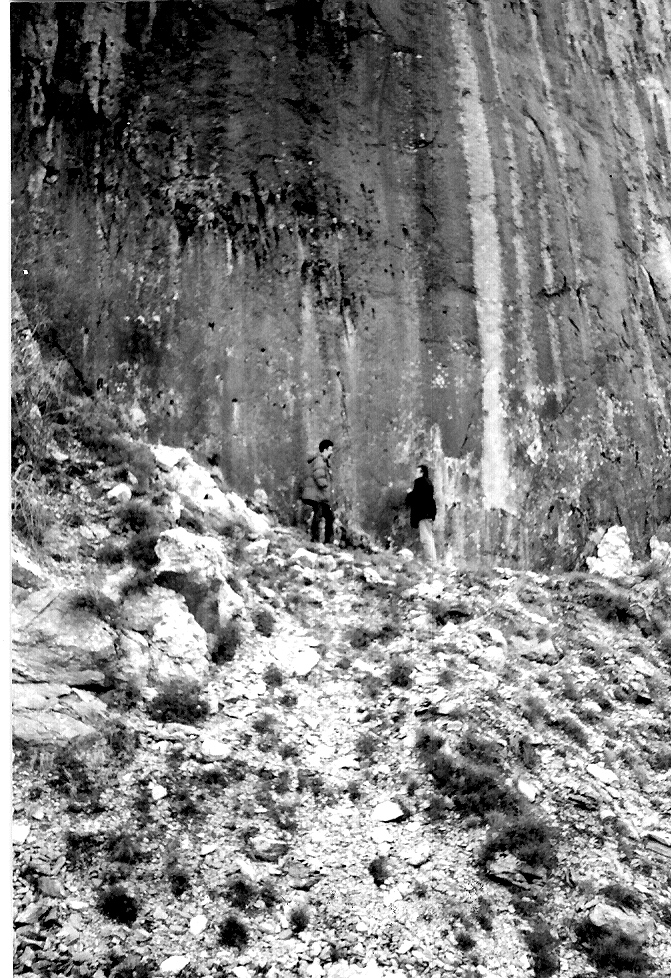 Gravitacioni rased
Lokacija Stepen
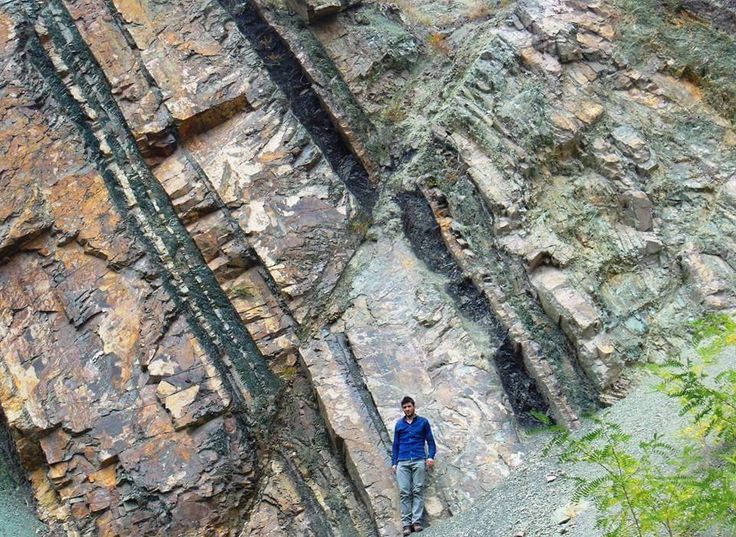 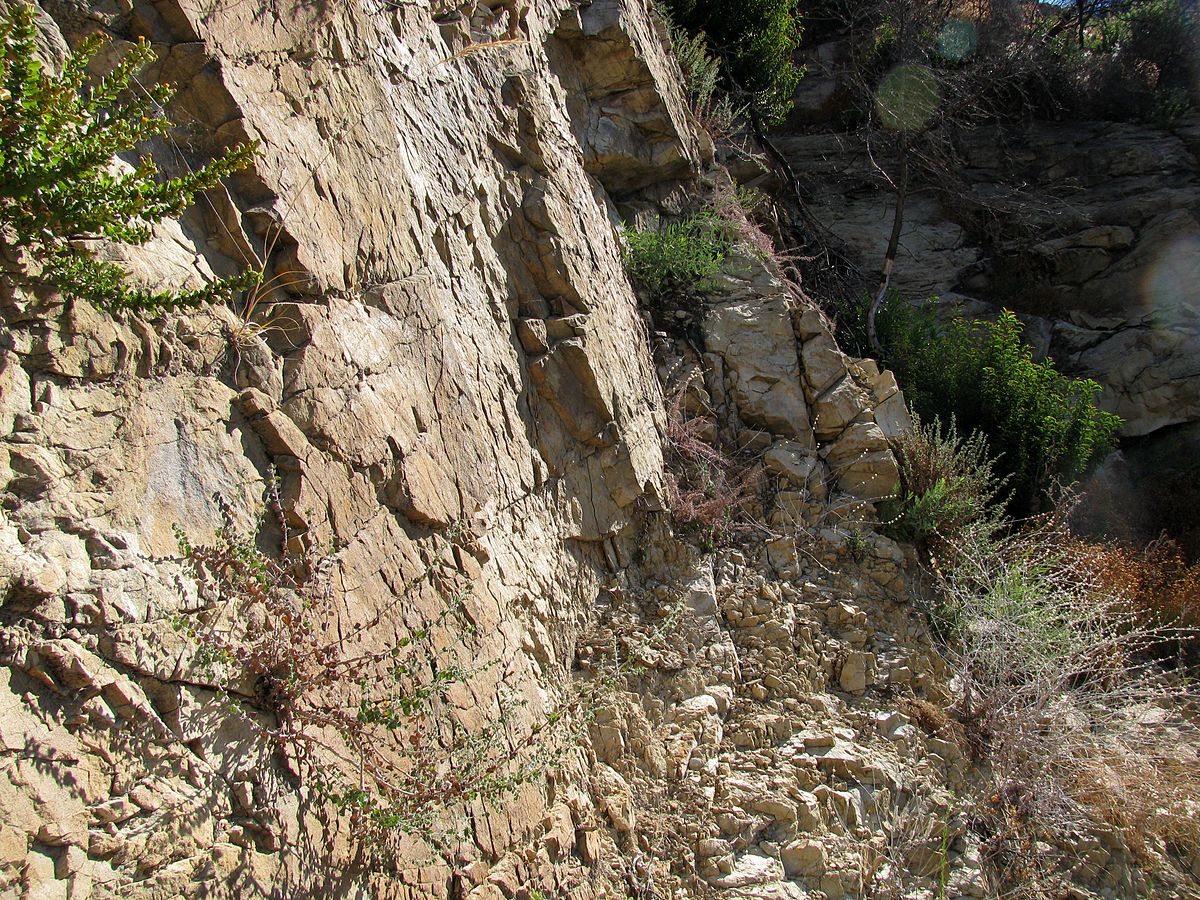 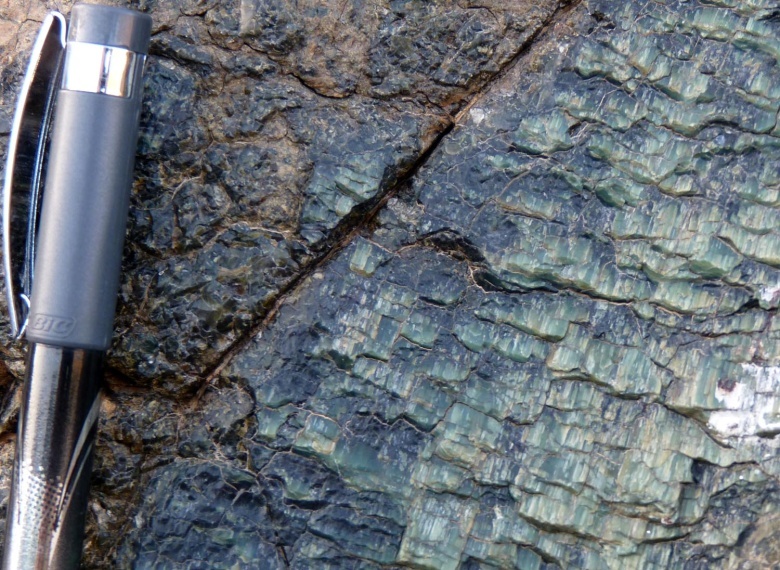 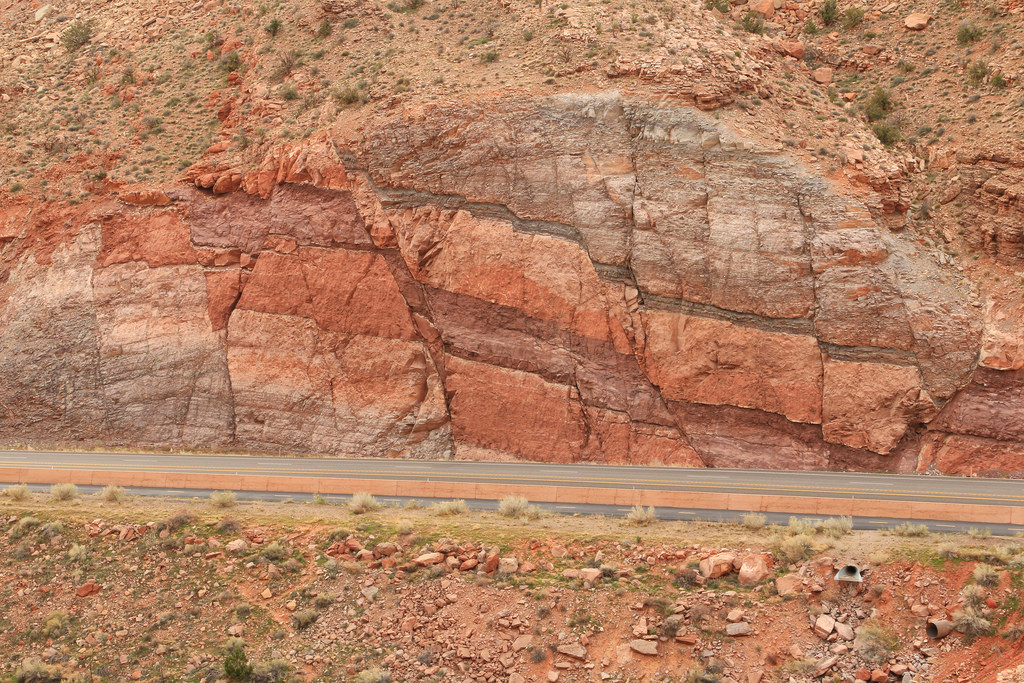 Predavanje br. 14
Gravitacioni rased
(klisura reke Ravanice)
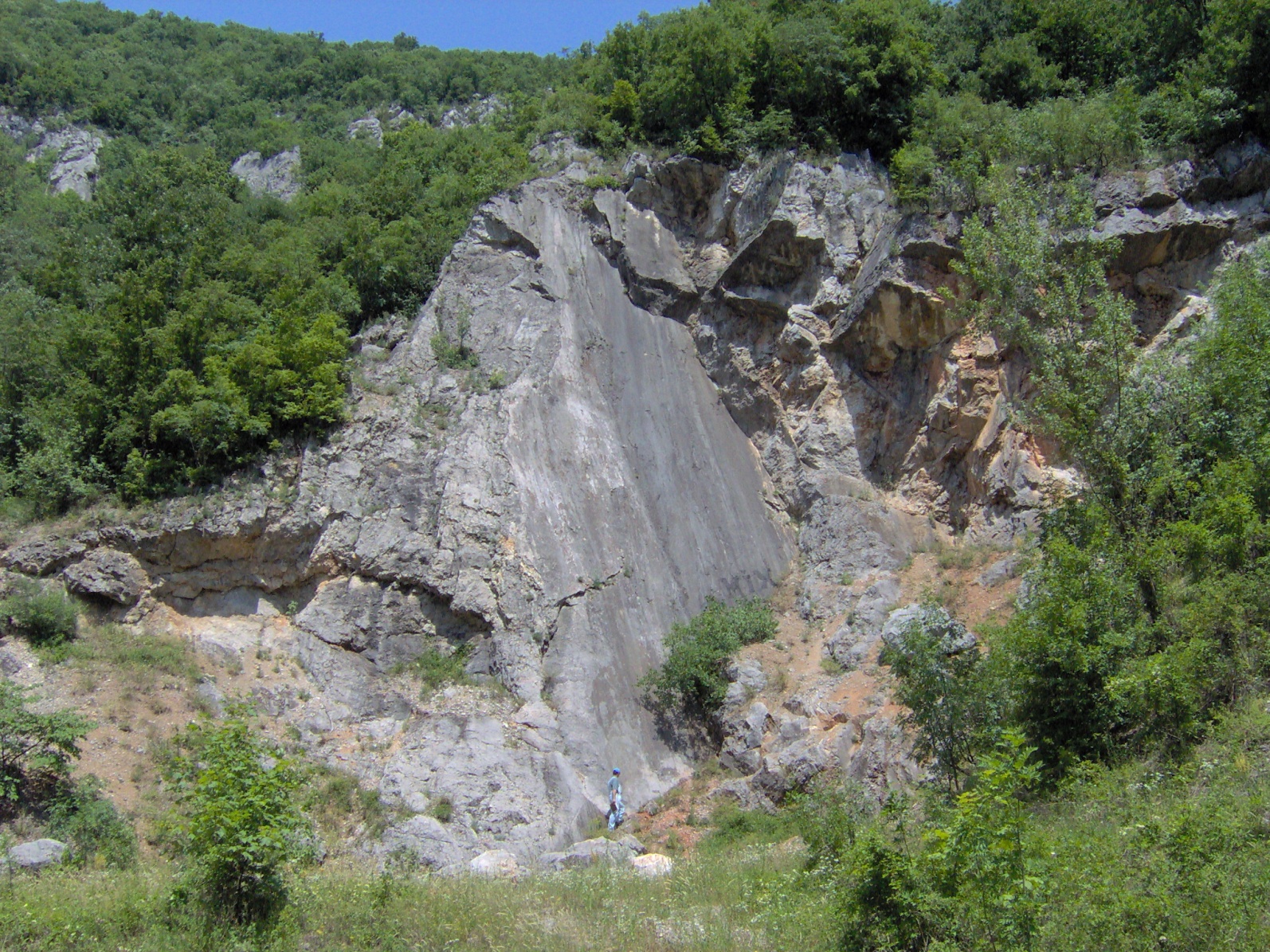 Predavanje br. 14
Gravitacioni rased
(klisura reke Ravanice)
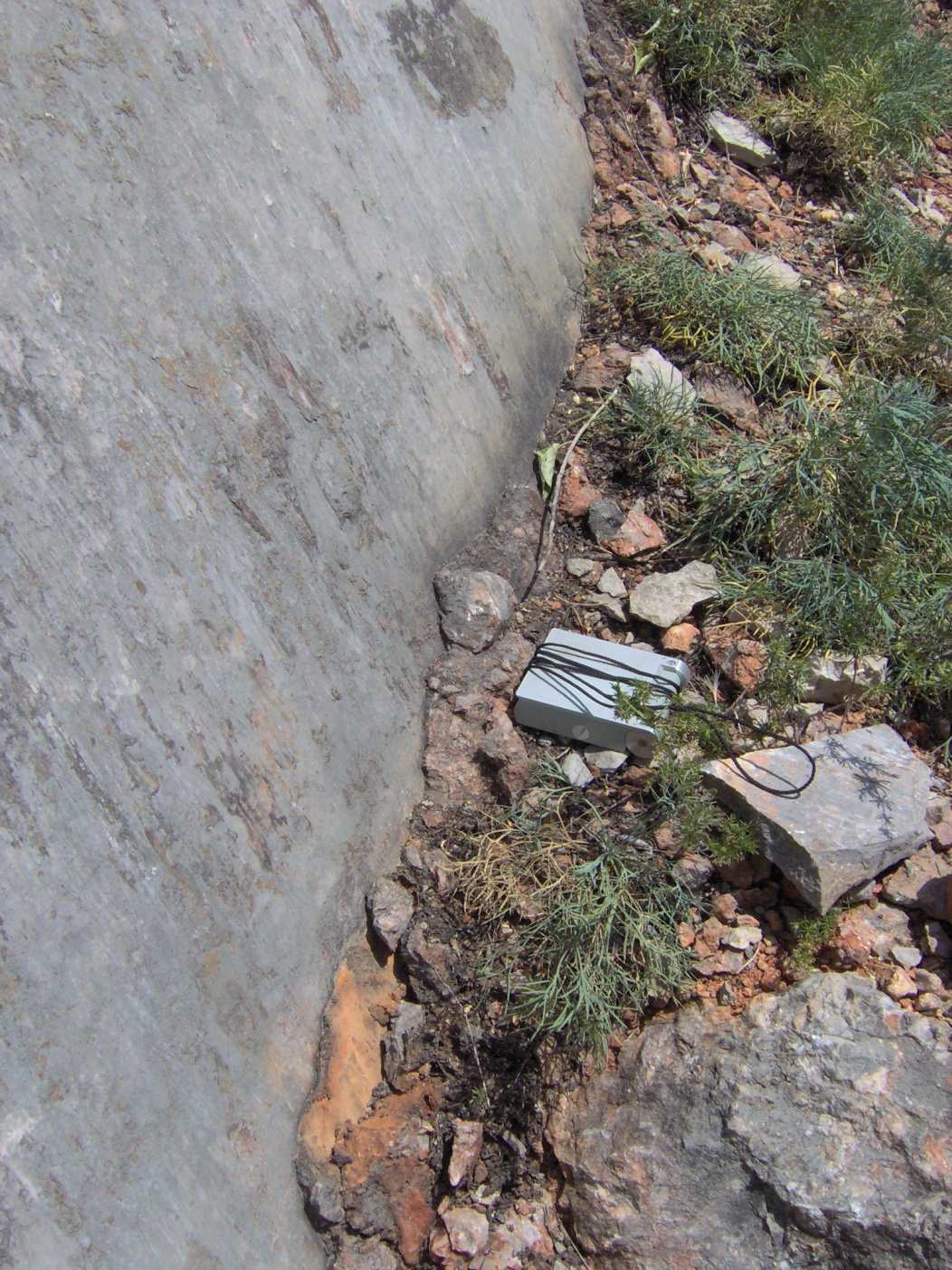 Kretanje po rasednoj površi
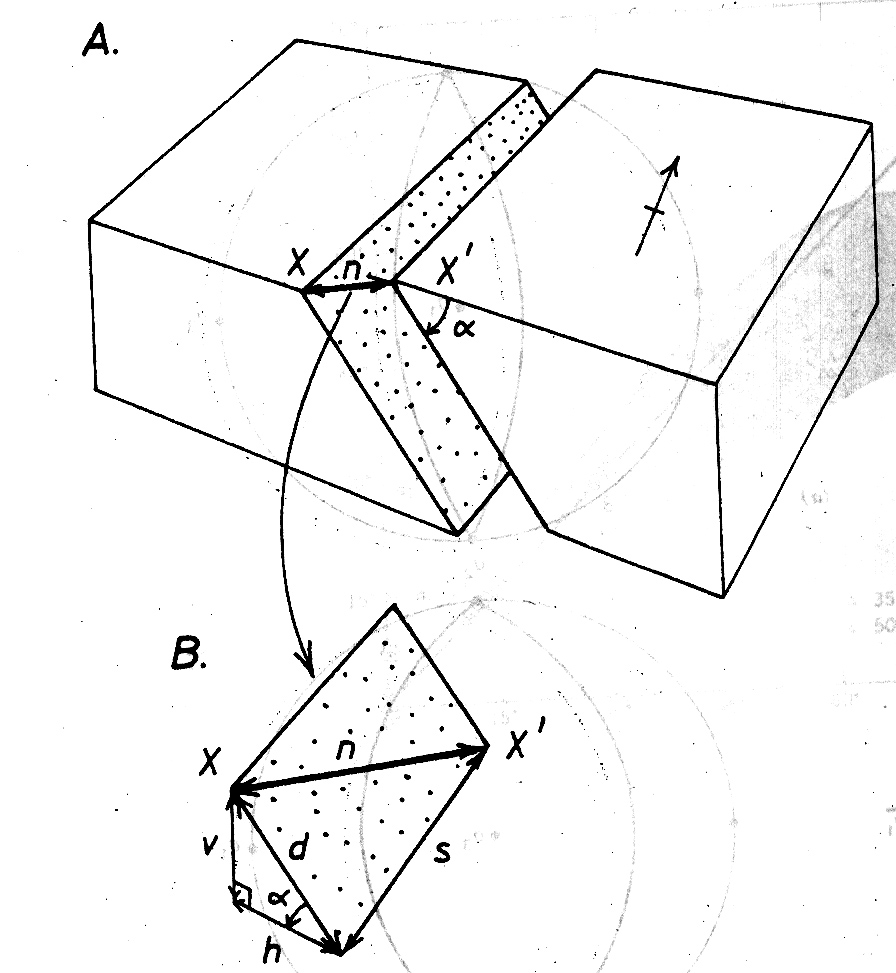 Vektor celokupnog kretanja (VCK):

Orijentacija vektora
(prostorni položaj, intenzitet i smer)
Kretanje po rasednoj površi
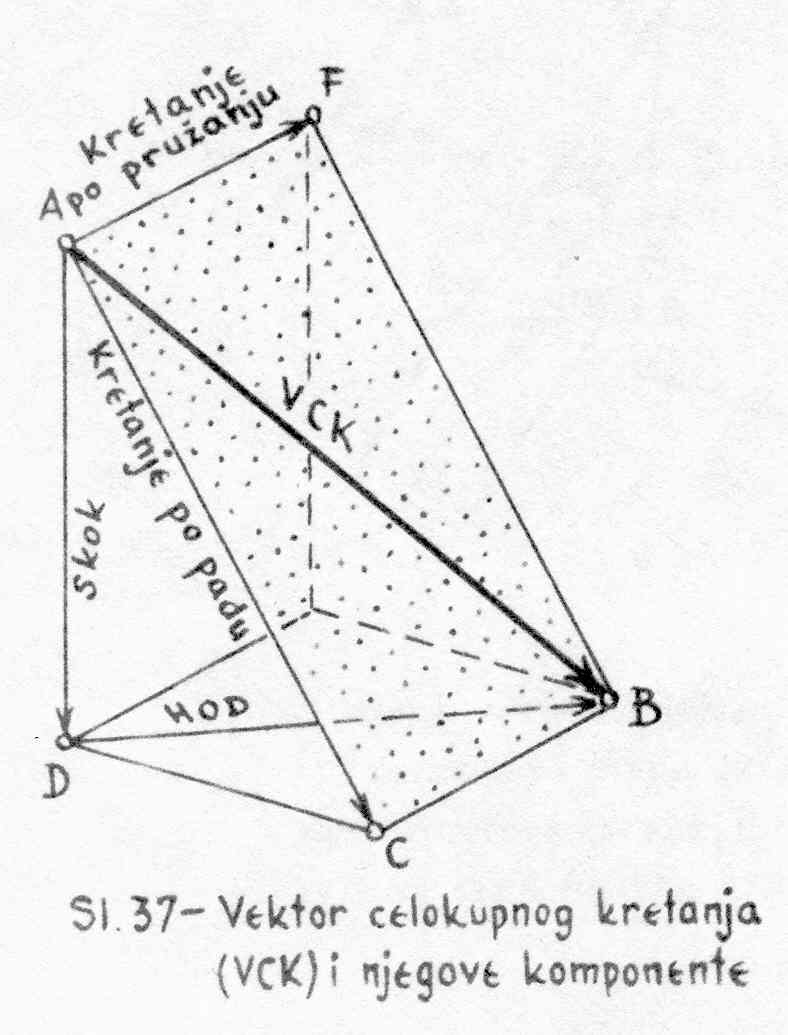 Kretanje po padu
Kretanje po pružanju

Hod
Skok
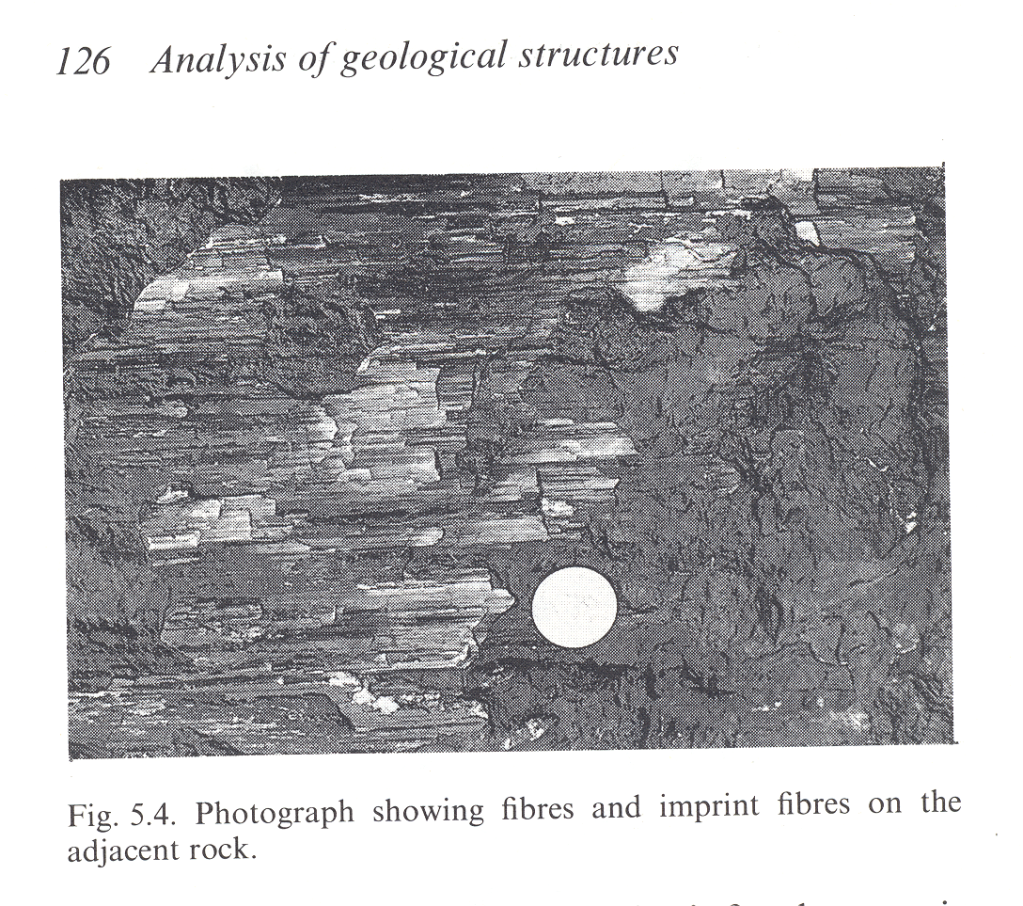 a-lineacija (indikator kretanja)
Sa upotrebom terminima hod i skok treba biti veoma oprezan, jer kod raznih autora i u raznim prilikama mogu imati potpuno različita značenja:

horizontalna i vertikalna komponenta VCK (DB i AD); ovo bi bila adekvatna upotreba termina skok i hod,

horizontalna (DC) i vertikalna (AD) komponenta kretanja po padu; ovakva upotreba se sreće često, ali je jasno da ovako definisani skok i hod nisu komponente koje sabiranjem daju VCK,

horizontalna i vertikalna komponenta prividnog kretanja merena na proizvoljnom profilu ili izdanku prema proizvoljnoj geološkoj površi deformisanoj rasedom; (stratigrafski skok i stratigrafski hod)